Multifamily NOFA Round 3Pre-Proposal Session
Ray Miller, Assistant Director
June 11, 2021
Agenda
DR-17 Update
Procurement Procedures/Deadlines
New Multifamily Program Requirements
Selection Criteria 
Compliance Discussion – Major Updates
MWSBE and Pay or Play
Q&A
DR-17 Multifamily Update
Total Harvey Multifamily Program funds available is $450M 
$16M reserved for program delivery
$434M remaining for program costs 
$421M committed for 37 projects 
17 under construction
1 pending start 
19 to be submitted to City Council  
Unallocated total of $12M, but may increase to $28M
Procurement Procedures
All communication must be sent in writing to Tywana.Rhone@houstontx.gov
No direct contact with program area
Questions must be submitted by June 18, 2021, at 3:00pm  
Final responses will be issued by June 25, 2021
Application Due Date – Friday, July 2, 2021, at 3:00pm with all checklist items must be included
5 business days to cure any deficiencies
2021 Estimated Timeline
Materials to be Referenced
DR-17 Harvey Multifamily Program Guidelines
Guidelines
Round 2 Letter of Clarification  
Letter
Round 2 Pre-proposal Conference 
Pre-Proposal
Multifamily Program Requirements
DR-17 Program Priorities
Eligible Activities 
Loan Terms 
Rent Restrictions 
Equitable Distribution Policy
Development Standards and Accessibility
Resilience and Green Building
Scoring Criteria
Program Updates for Round 3
Threshold Revisions 
One application per developer 
Maximum $15 million award
Applicants must demonstrate a readiness to close by December 31, 2021
Application fee of $1,500 is non-refundable
Electronic submissions only by zip drive
Workforce Protection Measures
Apprenticeship and Section 3 Training 
A minimum of 20% of all labor hours must be performed by individuals enrolled in apprenticeship or craft training programs
20% of all project hours must be performed by Section 3 residents
Debarment
Applicants must be actively registered in the System for Award Management (SAM) www.sam.gov/SAM

When registering for the SAM Search Authorization, please ensure you authorize the borrowing entity non-sensitive information to be displayed in a public search.
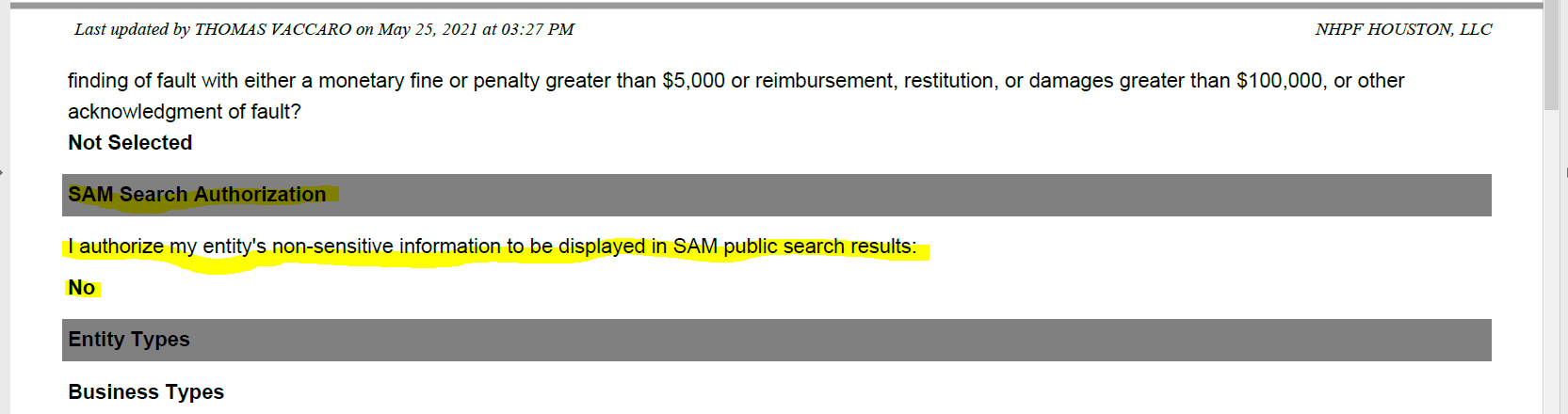 Compliance Requirements
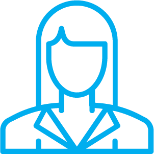 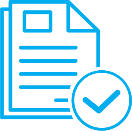 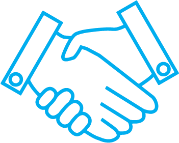 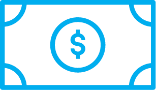 Section 3: Economic Opportunities
Pay or Play
Davis Bacon Labor standards
Minority Women Owned Small Business Enterprise (MWSBE)
MWSBE PROGRAM REQUIREMENTS
24 CFR 85.36 Chapter 15 Ordinance Part V
MWSBE Compliance Requirements
Construction projects will be advertised with a 34% MWBE goal. 
The General Contractor shall make Good Faith Efforts to award subcontracts or supply agreements to MWSBEs to achieve goal requirements.
Only firms certified through the City of Houston, Office of Business Opportunity can be used to meet MWBE goal requirements.
For more information about the City of Houston MWSBE certification process, visit: https://houston.mwdbe.com/
SECTION 3 PROGRAM REQUIREMENTS
24 CFR 135.92
Section 3 Compliance Requirements
Section 3 Business & Worker Eligibility Criteria:
Section 3 Business Concern
A Section 3 Business Concern is a business that can provide evidence they meet one of the following:
51% or more of business is owed and controlled by low and very low income persons;
Over 75 percent of the labor hours performed for business over the prior three month period are performed by Section 3 workers
A business at least 51 percent owned and controlled by current public housing residents or residents who currently live in Section 8 assisted housing.
Section 3 Worker 
A Section 3 Worker is any worker who fits, or when hired within the past five years fit, at least one of the following categories, as documented: 
The worker’s income for the previous or annualized calendar year is below the income limit established by HUD; or
The worker is employed by a Section 3 business concern; or 
The worker is Youth Build  participant.
Section 3 Certification Process
To receive credit towards numerical goal requirements, businesses and residents must be certified through the City of Houston, Housing and Community Development Department. 
The certification process takes 7 to 14 days once application requirements are met. 
To complete the online application to certify as a Section 3 Business Concern, click the following link:  https://hcddsection3.gob2g.com/
Section 3 Worker applications may only be submitted, through the following email:hcdsection3@houstontx.gov
For more information about HCD Section 3 certification process, visit www.houstontx.gov/housing/compliance.html
Section 3 Workforce Provisions
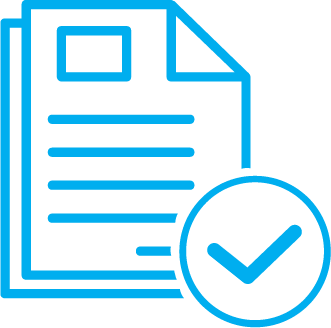 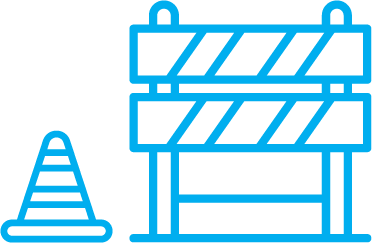 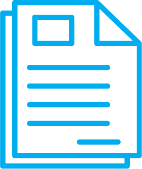 25%
of the total number of labor hours worked MUST be performed by certified Section 3 Workers.
Employees should be Section 3 certified at the time of hire.
PAY OR PLAY (POP) PROGRAM REQUIREMENTS
Executive Order 1 – 7 and Ordinance 2007 - 534
Covered Contracts
Covered Employees
The program applies to employees of a covered contractor or subcontractor, including contract labor, who are:
Over the age of 18 
Work at least 30 hours per week 
Work any amount of time under a covered City contract or sub-contract.
Pay Option
“Pays” by contributing $1.00 per covered employee per regular hour for work performed under the contract with the City;
Funds are deposited in the Contractor Responsibility Fund.
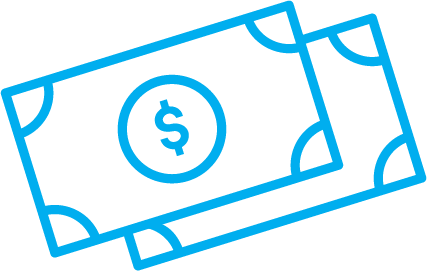 Play Option
Pay or Play Workforce Provisions
All Section 3 Workers and Apprentices MUST receive Pay or Play incentives.
POP Additional Information
HCDD provides POP related help, POP forms and all POP related updates through their website http://houstontx.gov/obo/popforms.html
Comments & Questions
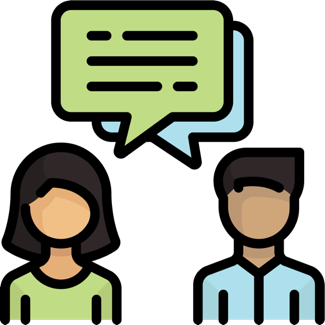 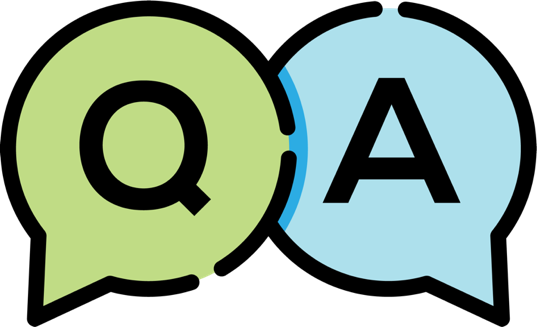